World War II ENDS
20.  Atomic Bomb     21.Yalta Conference 22.United Nations 23.Atlantic Charter
resources
Major Battles Video: (4:22)  https://www.youtube.com/watch?v=IpemHm5A6-0

The Atlantic Photos:  http://www.theatlantic.com/photo/pages/ww2/ 
10 Bloodiest Battles: http://www.militaryeducation.org/10-bloodiest-battles-of-world-war-ii/
- Operation Overlord -- Invasion of normandy -D-Day June 6, 1944
Allied invasion in Normandy, France to drive the Nazis out
D-Day:A Critical Moment in History Video (3:17)
Battle of the BulgeDec. 1944 – March 1945
Location:   Ardennes Mountains (Belgium – France - Luxembourg
Who:  US forces v German forces

Hitler's surprise counter attack against Allied forces in France.  
Allied troops were pushed back 50 miles, which created a bulge in their defense lines.

US troops resisted, crossed the Rhine River and entered Germany by March 1945

American forces stop the German advance in the sub-zero cold, taking on huge losses
World War II in HD:  Battle of the Bulge – (3:01)
Battle of berlinApril 16 – May 2, 1945
Russia (Stalin) captured Berlin.
The beginning of the end of the Second World War. 
Last major offensive of the war in Europe.
 Fall of the German Army
Suicide of Hitler 
Following fierce and bloody fighting, Russia took the Reichstag on the 30th of April 1945, more or less signaling the conclusion of the war.
V-E Day 		     May 8, 1945
What is VE Day 
Victory in Europe Day
Nazi Germany surrenders
Ended the war in Europe
V-E Day in NYC
Prisoners at a German concentration campliberated by Allied troops in 1945.Major concentration campsdeath tollBetween 5 -6  million JewsOver 3 million Soviet prisoners of warOver 2 million Soviet civiliansover 1 million Polish civiliansOver 1 million Yugoslav civilians70,000 men, women and children with mental and physical handicapsover 200,000 Roma gypsiesUnknown numbers of political prisoners, resistance fighters, homosexuals and deportees
Pacific war
Island-Hopping strategy:  US strategy to defeat Japan involved systematically capturing and taking over islands in the Pacific, ending at the islands of Japan
Background:  The U.S. victory over the Japanese Navy at Midway succeeded in stopping the Axis advance in the Pacific, and by early 1943 the Marines had driven the Japanese from Guadalcanal. Thus began the long, slow process of forcing the enemy out of a series of fortified positions in the Central and South Pacific. 
The strategy employed was often called "island-hopping" or "leap-frogging"—concentrating on certain critical enemy bases while bypassing others in the hope that, cut off from their supply routes, they would "wither on the vine," as the American commander, Douglas MacArthur, put it. 
By early 1945 the noose was tightening around Japan itself, as Allied forces captured islands close enough to be used as airbases for bombing raids against Japanese cities. One by one the largest cities in Japan were hammered from the air—a strategy that culminated in the use of the first atomic bombs
Bombing of Hiroshima and Nagasaki, JAPAN in August 6 then 9th,  1945. 
Tokyo announced its surrender  bringing World War II to an end September 2, 1945.
Video: US Forces Isolate Strategic Japanese Bases in Pacific Campaign (3:15) https://www.youtube.com/watch?v=EEIO9oThSgY
The Fall of Imperial Japan: Photos (The Atlantic)http://www.theatlantic.com/photo/2011/10/world-war-ii-the-fall-of-imperial-japan/100175/
[Speaker Notes: (edsitement)]
Conferences - world order
Atlantic Conference (August 1941)	
Who:  Great Britain and United States
Purpose: Churchill & FDR  meet on a warship off the coast of Newfoundland and establish shared war goals
Current Events:  
1940 Battle of Britain - Britain had resisted German invasion
1941 US Lend Lease program - help supply allied powers
1941 Operation Barbarossa - Germans invaded the Soviet Union
Atlantic charterAugust 1941
Atlantic Charter – becomes the foundation of United Nations Charter
“Common Principles” or Goals: 
Neither the United States nor United Kingdom sought territorial gains as a result of the war.
Any territorial changes would be made with the freely expressed wishes of the peoples concerned.
Free Elections - All peoples were to have the right to self-determination and self-government.
Free Trade - Trade barriers were be lowered
Cooperate to improve other nations - global economic cooperation & social welfare were to be encouraged
People were to have a freedom from want and fear.
Nations were to have the Freedom of the Seas
Aggressor nations were to be disarmed after the war.
Conferences – world order
Dumbarton Oaks Conference –  (August – Oct. 1944, Georgetown neighborhood of Washington, DC)
Discussed the United Nations, specifically who would be invited to join, and the formation of the UN Security Council
Proposals worked out by the representatives of China, the Soviet Union, the United Kingdom and the United States 
discussions would continue at the Yalta conference
Bretton Woods Conference (1944, New Hampshire) 
Big Three:  Churchill, FDR, Stalin
Agreement leads to economic dominance by the United States and free trade.
US dollar replaces the British pound (international trade)
World Bank and International Monetary Fund established
Yalta conferenceFebruary 1945
Black Sea, Soviet Union
Big Three - Churchill, FDR, Stalin 


Goals:  Post War agenda
Germany would be divided into 4 zones of occupation; Great Britain, US, France, Union of Soviet Socialist Republics (USSR)
Free Elections - Soviets agreed to free elections in Poland and Eastern European countries in general
War Reparations from Germany
Soviet control of islands in the Pacific (Sakhalin and Kurile) and some economic control in Manchuria
Soviet Union agrees to enter the war against Japan (Aug. 8, 1945)
Establish an organizational meeting of the United Nations on April 25, 1945
United nations
An international organization that began as 50 nations and grew to 193 member nations.  It’s goals are established in the founding Charter

April1945 – The United Nations on International Organization: 50 nations came together to form the United Nations in San Francisco where UN Charter written 

October 24, 1945 - United Nations officially came into existence
Charter had been ratified by China, France, the Soviet Union, the United Kingdom, the United States and by a majority of other signatories. 
United Nations Day is celebrated on 24 October each year.
Potsdam conference
FDR dies April 12, 1945	
Harry S. Truman becomes President.
 Potsdam Conference (1945, Germany)
PM Clement Attlee (Prime Minister Churchill’s replacement)
Truman
Stalin
Goals:  
demand unconditional surrender of Japan
Hold war crime trials of Nazi leaders  (Nuremburg Trials 1945-1946)
Atomic bombManhattan project
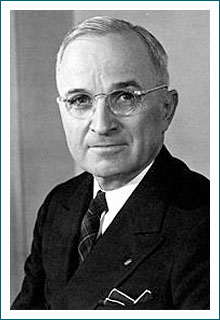 Franklin Delano Roosevelt dies - April 12, 1945 [FDR won the Election of 1944 - 4th term)
Harry Truman is his successor & becomes President
Secretary of War Stimson revealed the Manhattan Project to Truman
Manhattan Project - US secretly developed an atomic bomb
Test Atomic Bomb - 1945, Los Alamos, New Mexico – US successfully tests the bomb
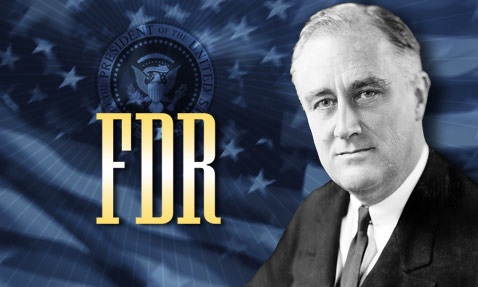 Atomic bombManhattan project
Video Background  (5:45): https://www.youtube.com/watch?v=ZBx_6qWNVEk
Video: History in Five: The Manhattan Project’s Secret Society
Video: Science behind the bomb https://www.youtube.com/watch?v=RF_Q5YDVRhY
Background: http://www.amnh.org/exhibitions/past-exhibitions/einstein/peace-and-war/the-manhattan-project  
Voices of the Manhattan Project (Scientists)  http://manhattanprojectvoices.org/
Dropping the bomb
Hiroshima, Japan (August 6, 1945) - US dropped the 1st atomic bomb, "little boy" from the plane "Enola Gay", leveling the city and killing 70,000 immediately and 70,000 in the next 5 yrs. from radiation (population 350,000)

Nagasaki, Japan (August 9, 1945) - US dropped the 2nd atomic bomb, "fat boy"  from the plane "Bock's Car"  Crew:  http://www.atomicarchive.com/Photos/Tinian/image2.shtml
On August 10, 1945, the day after the detonation in Nagasaki, Japan
V-J DaySeptember 2, 1945
Background  http://www.history.com/topics/world-war-ii/v-j-day
Victory over Japan Day came soon after the bombing of Hiroshima and Nagasaki as Japan surrendered